Прогулка по Санкт-Петербургу.
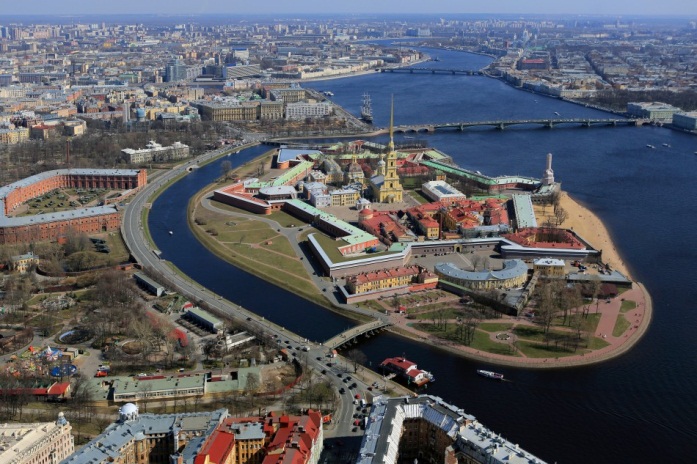 Составила: Воспитатель ГБДОУ НАО «ЦРР – ДС «Аннушка» 
г. Нарьян-Мар 
Тайбарей 
Мария Александровна.
Император Пётр1
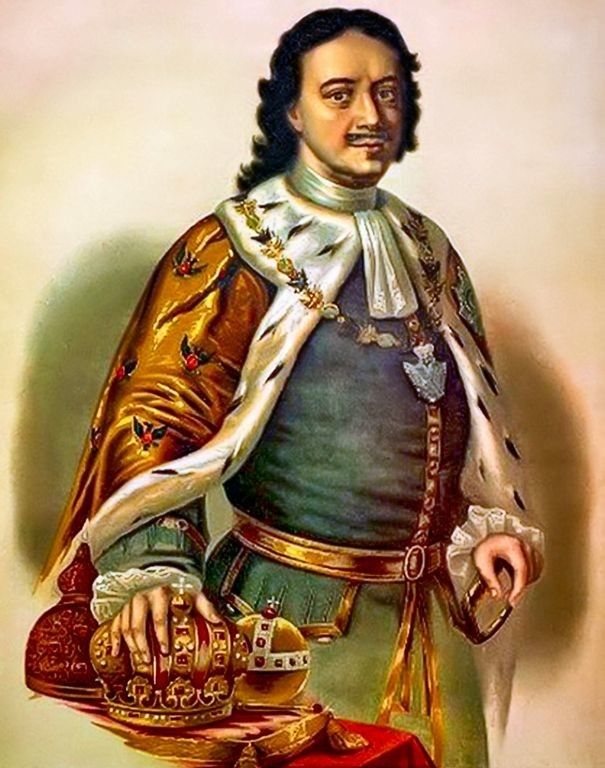 Петропавловская крепость
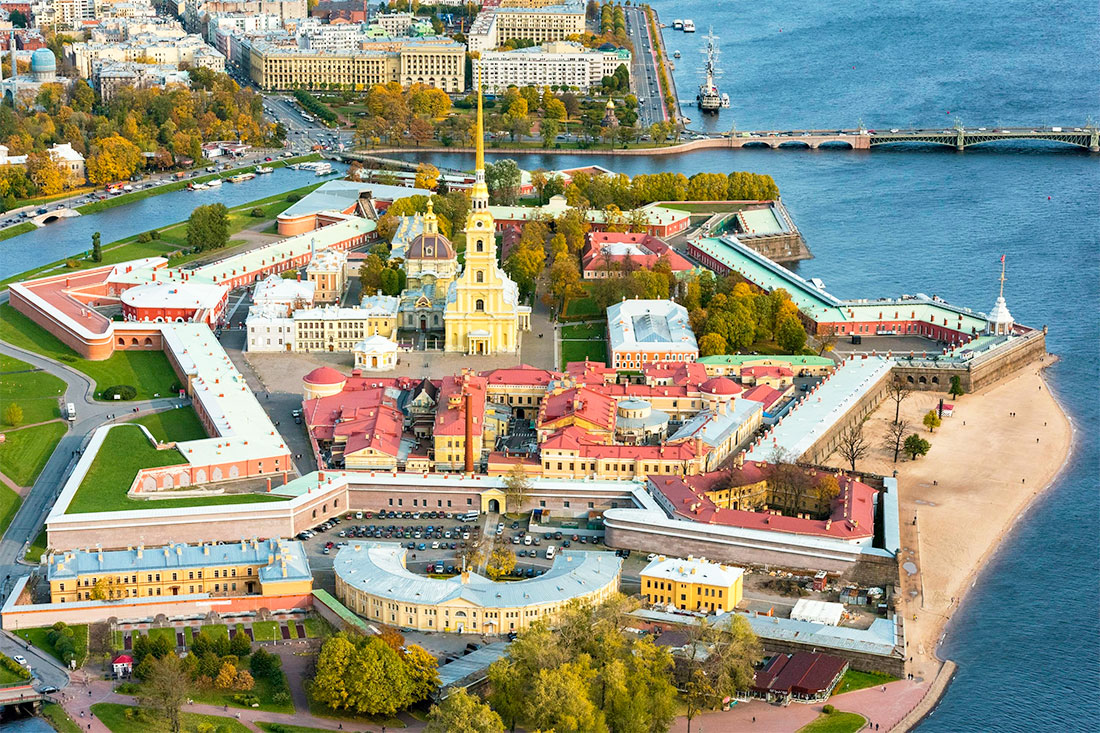 Собор Петропавловский
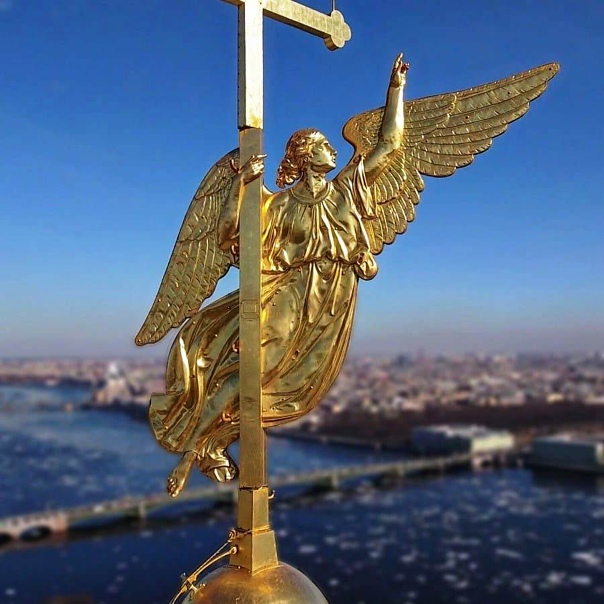 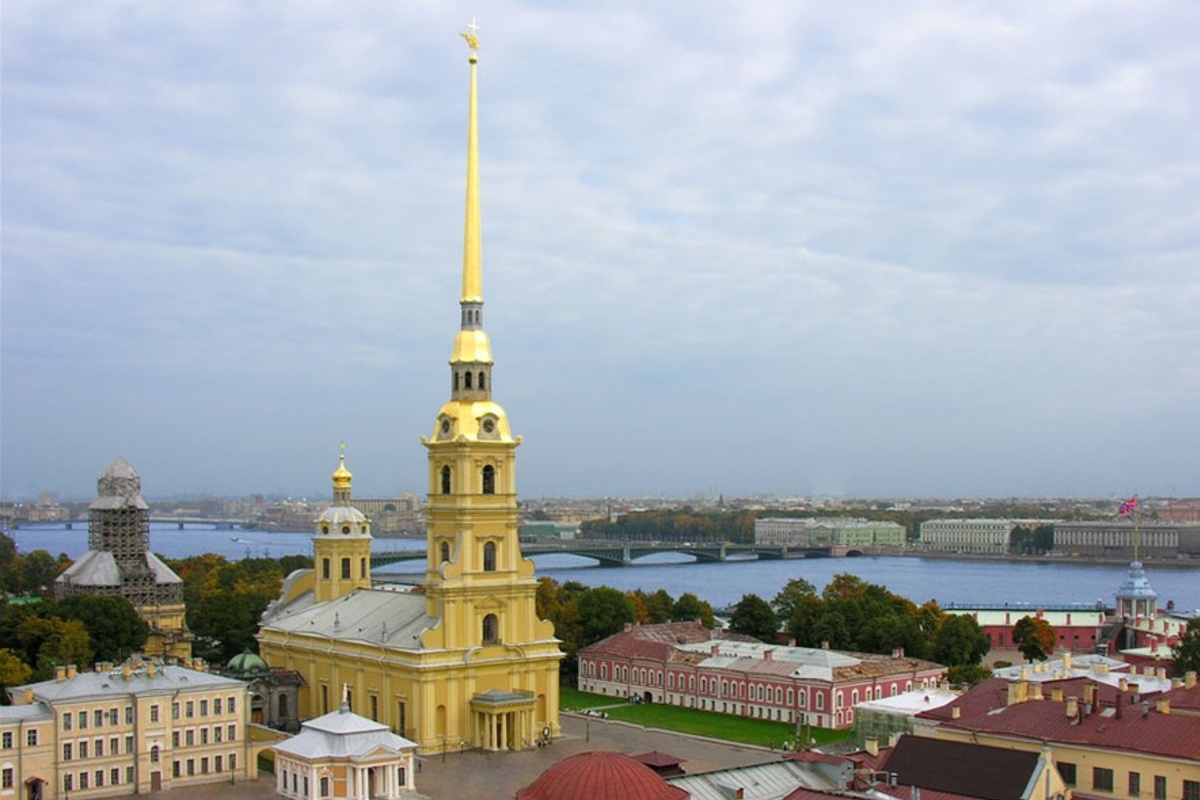 Невский проспект
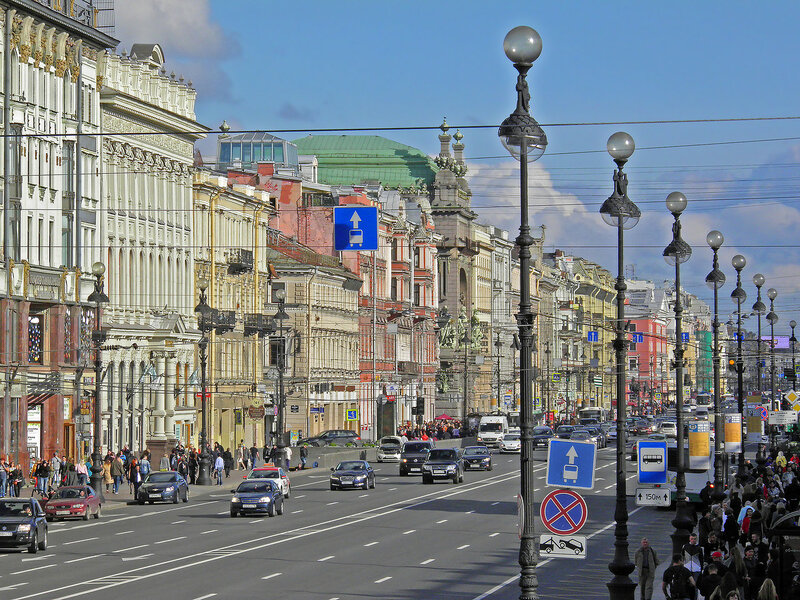 Адмиралтейство
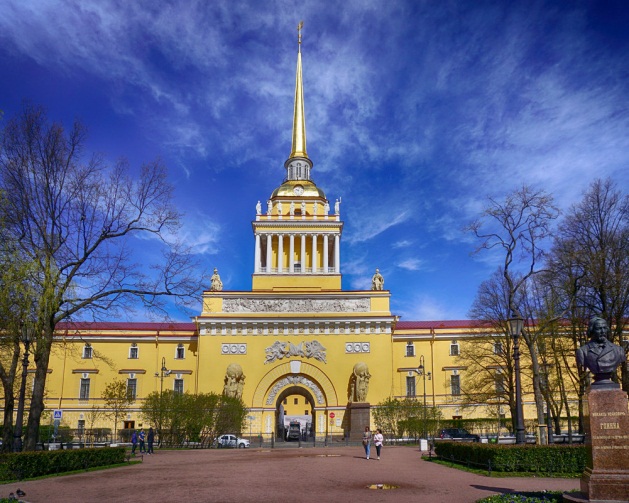 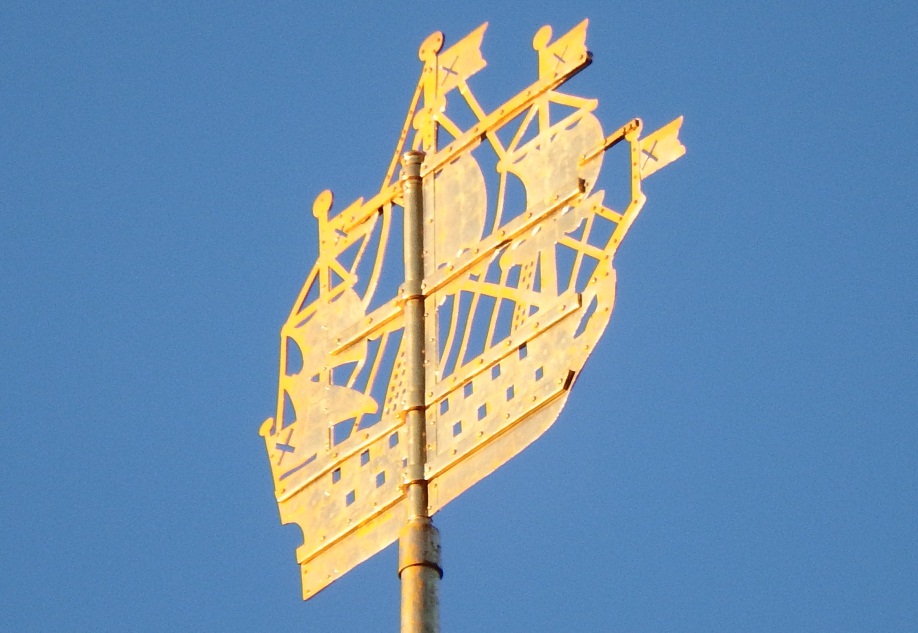 Дворцовая площадь
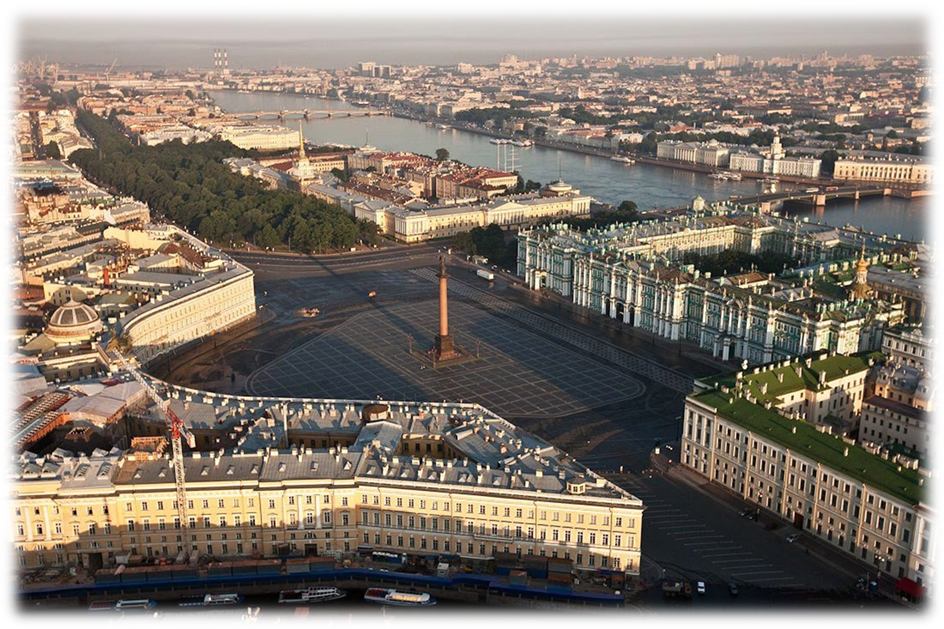 Зимний дворец
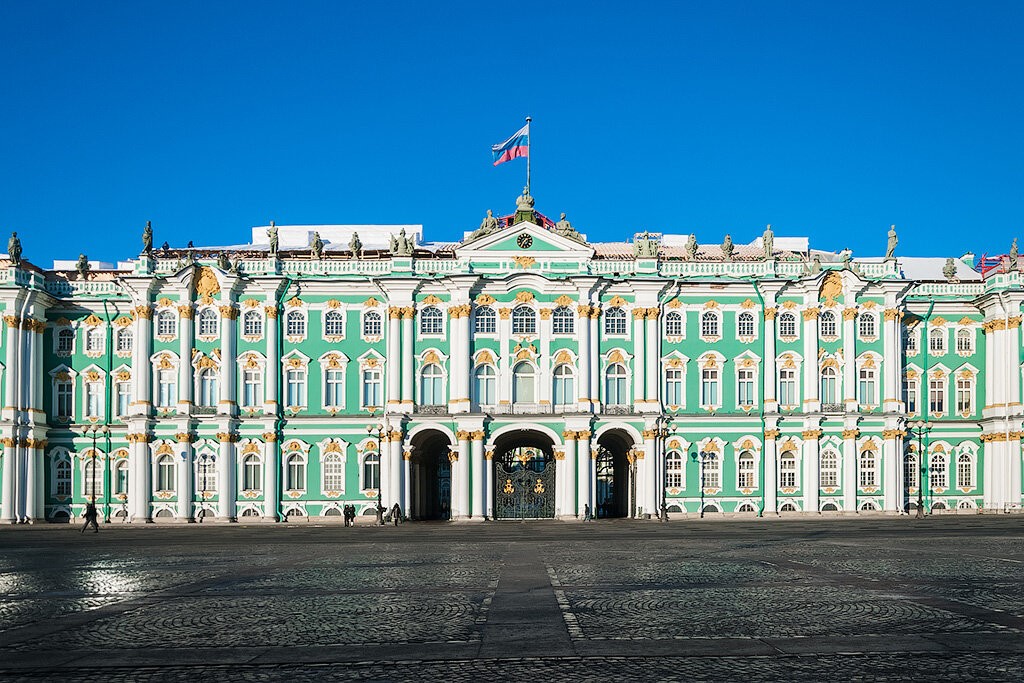 Медный всадник
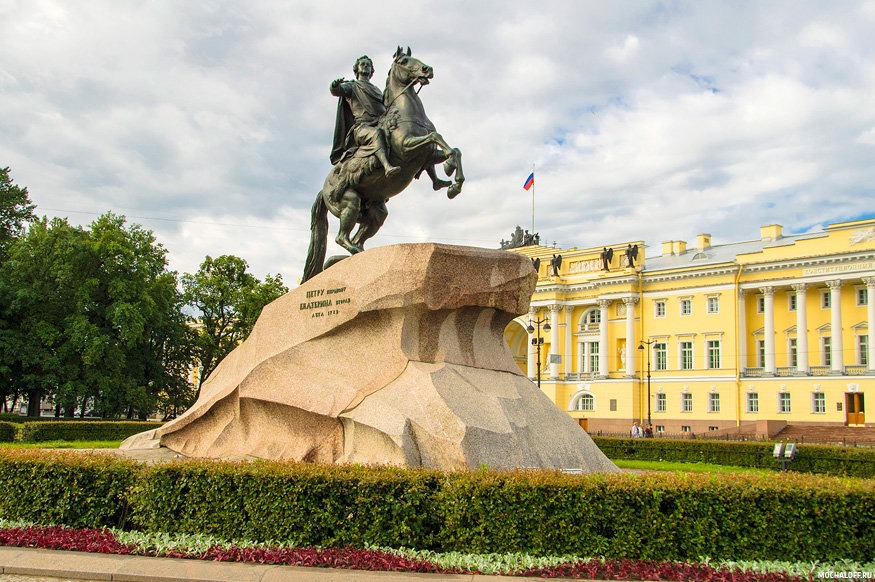 Исаакиевский собор
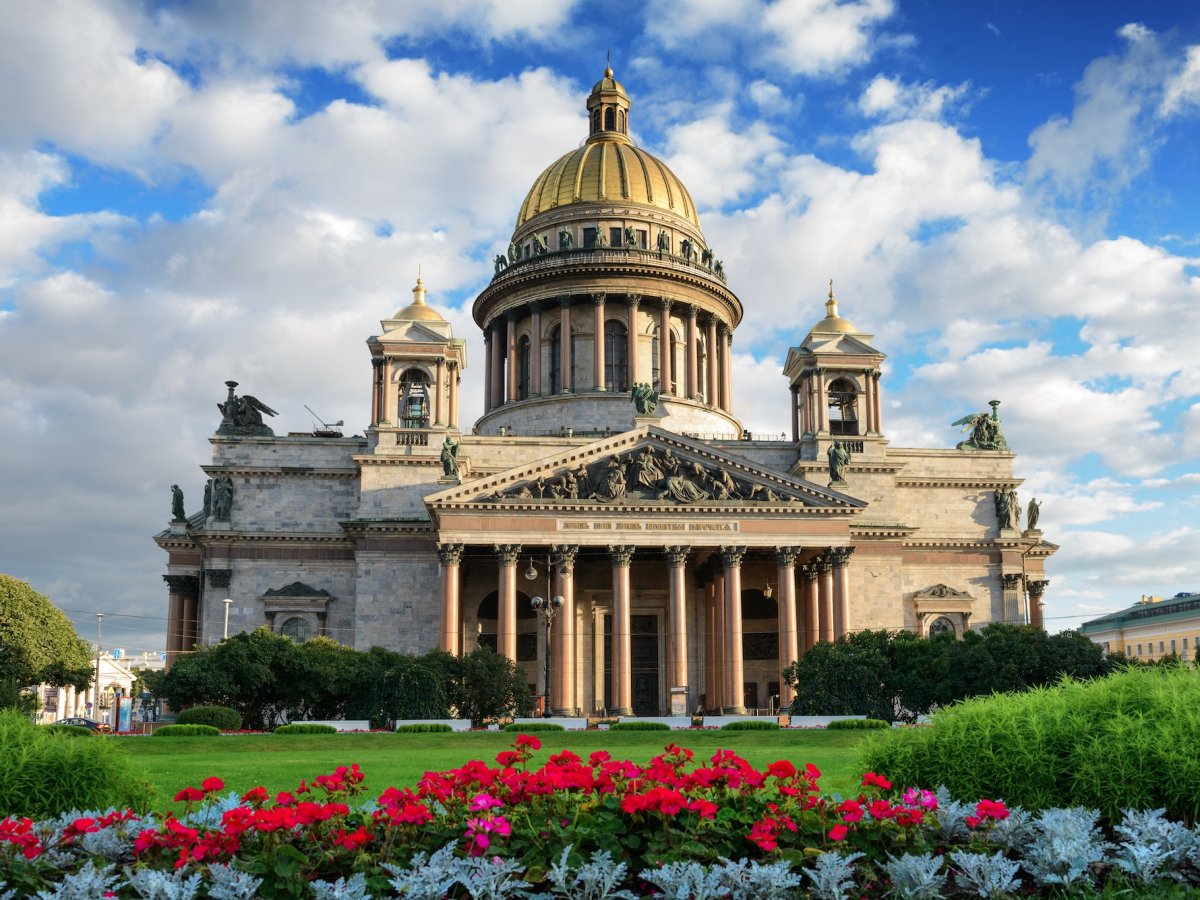 Ростральные колонны
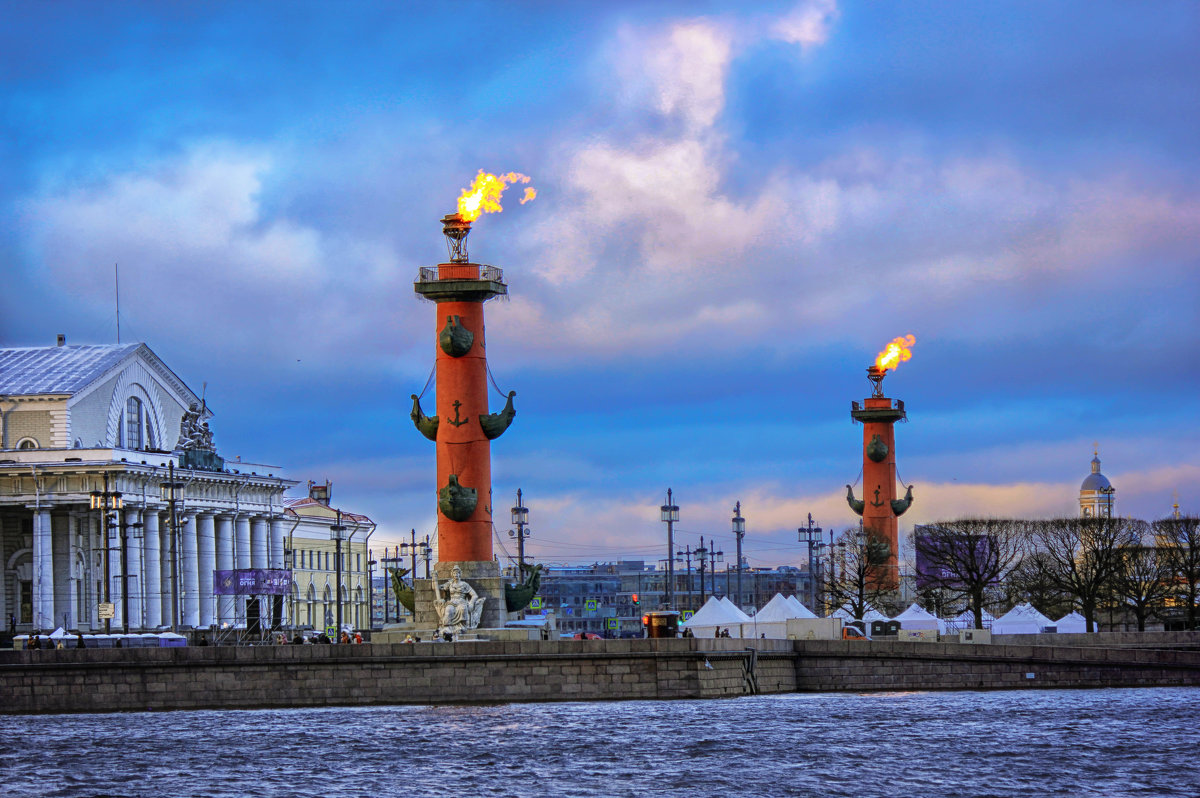 Река Нева
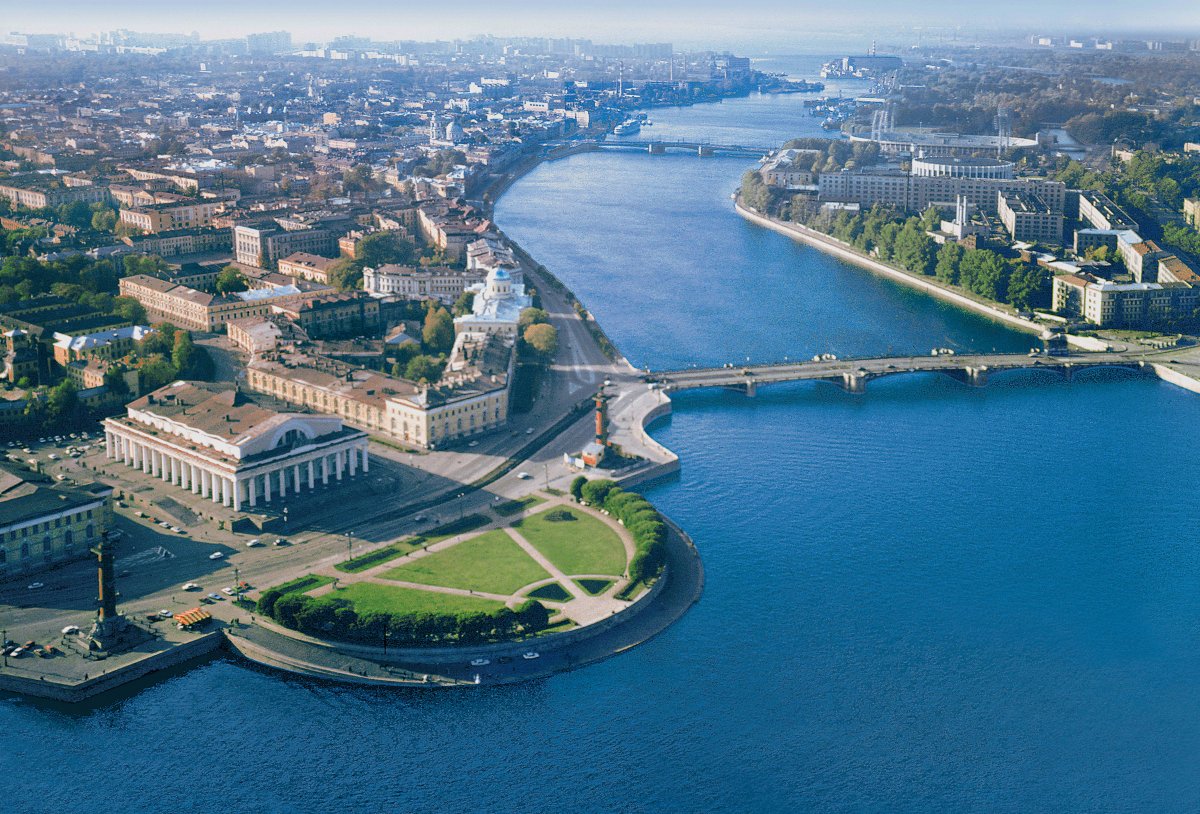 Крейсер Аврора
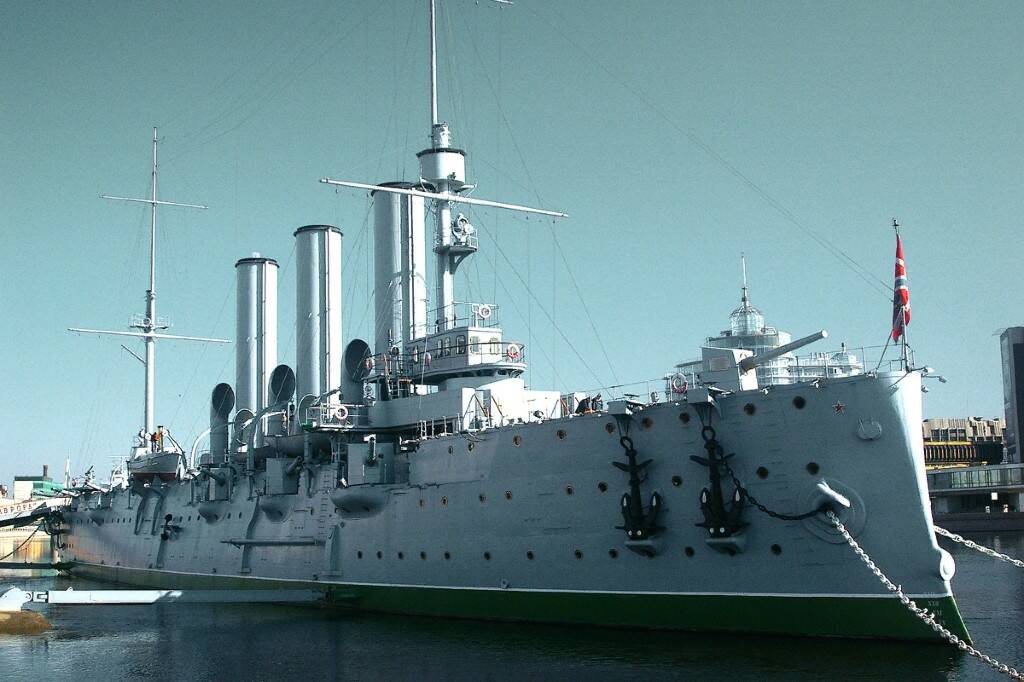 Мосты Санкт-Петербурга
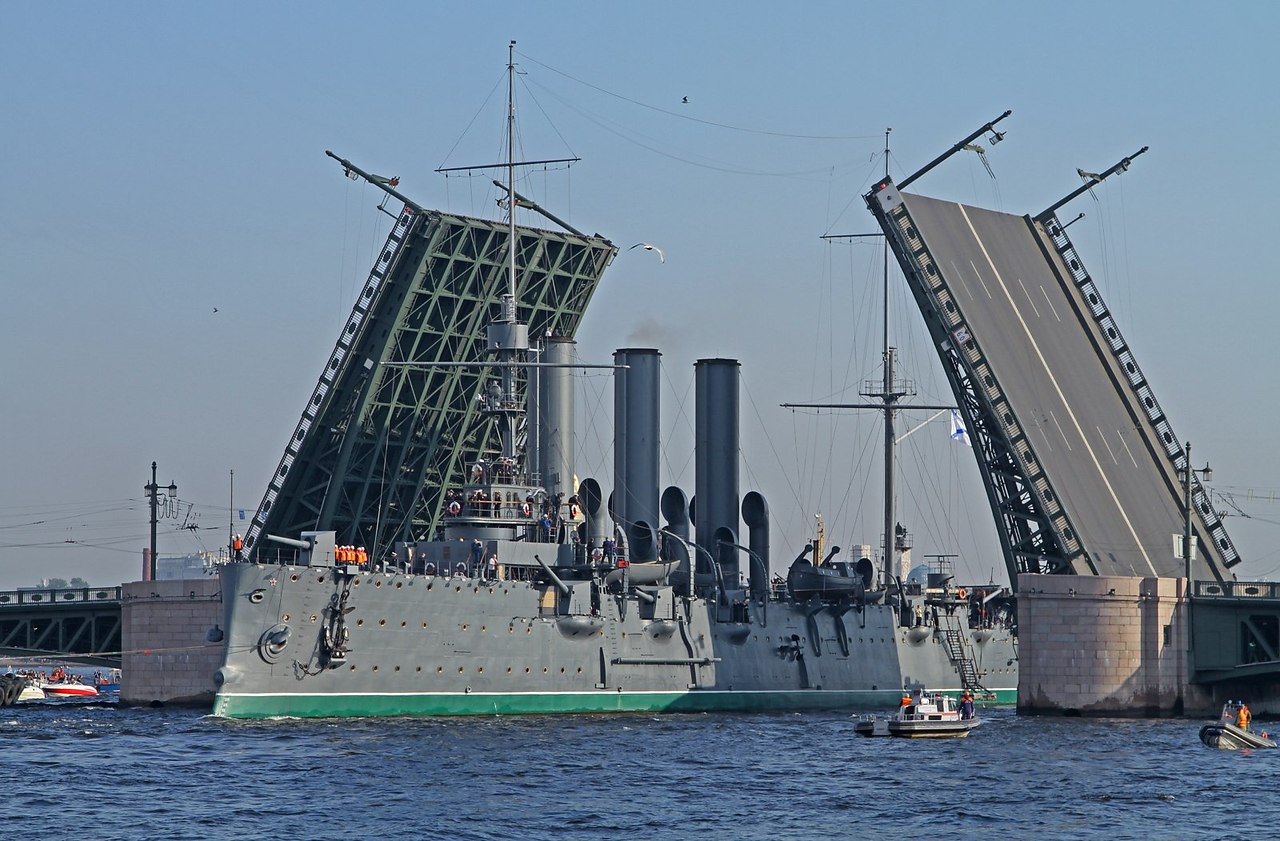 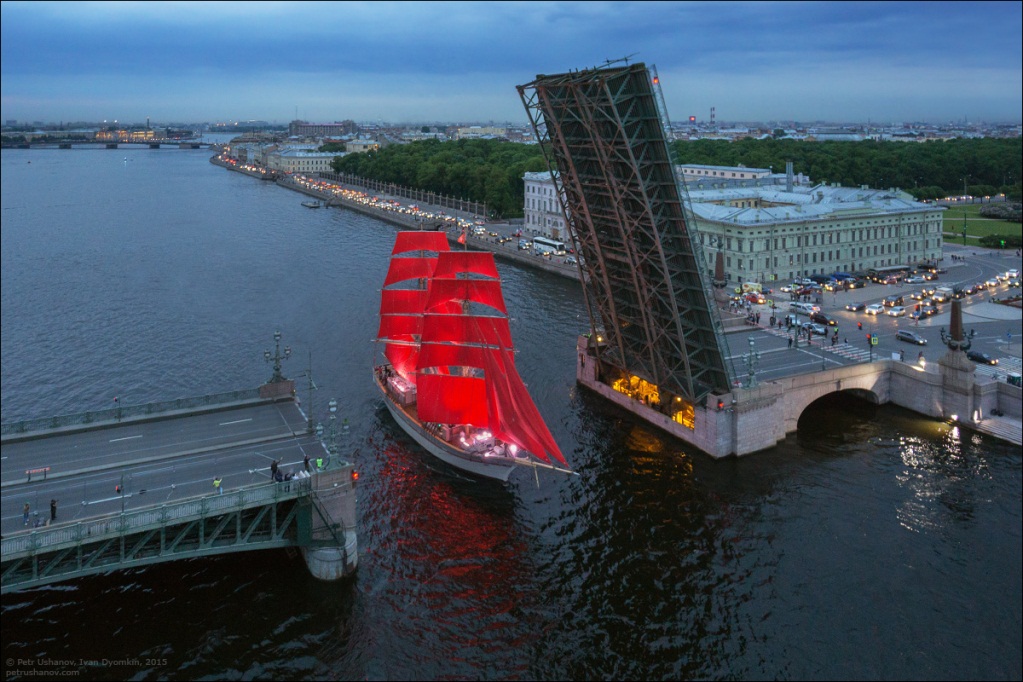 Герб Санкт-Петербурга
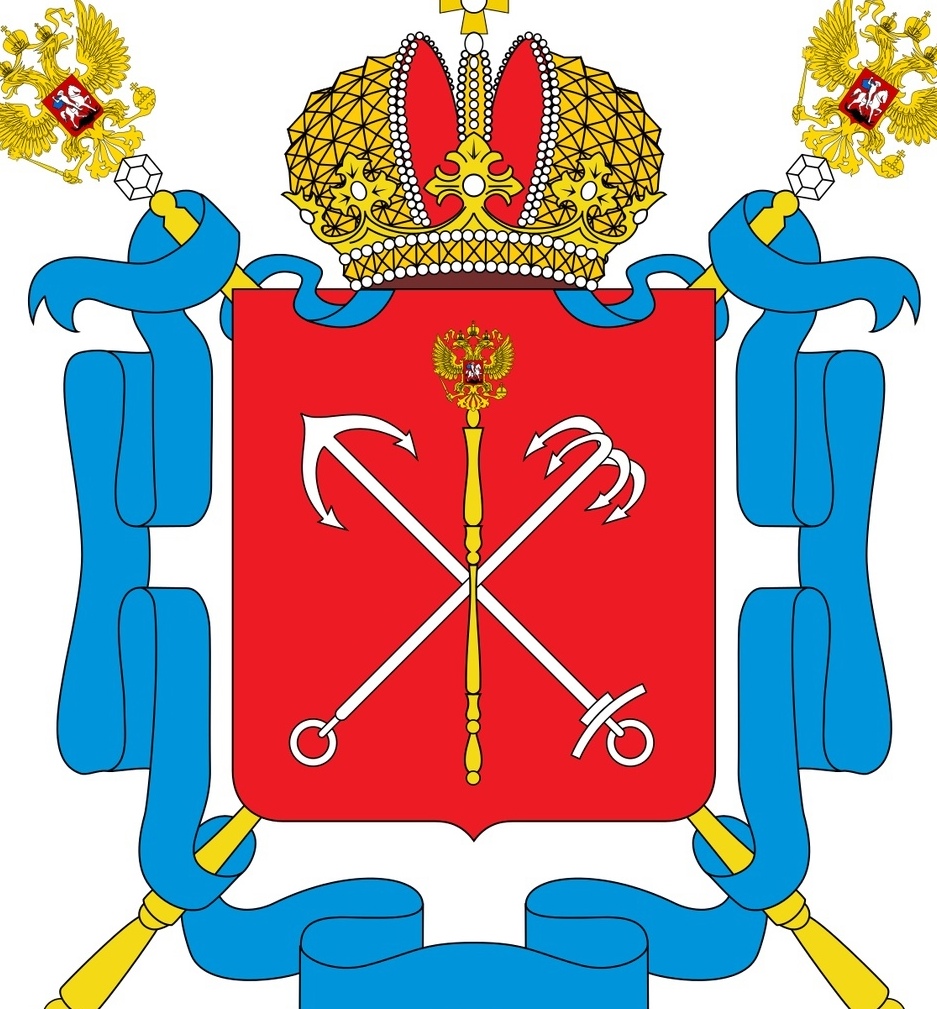 Люблю тебя, Петра творенье, 
Люблю твой строгий, стройный вид,  
Невы державное теченье, 
Береговой ее гранит…
Пушкин А.С.
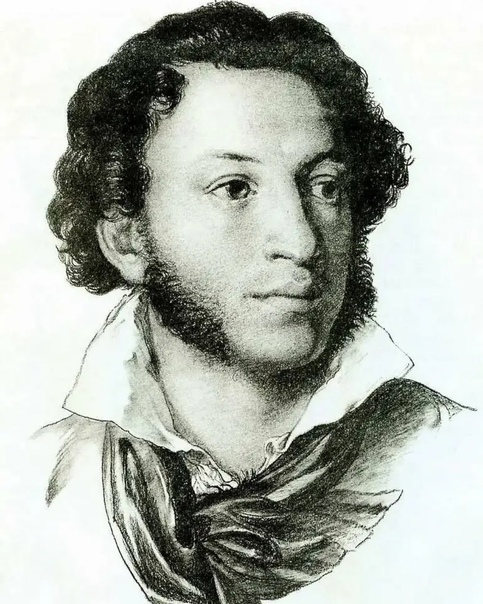